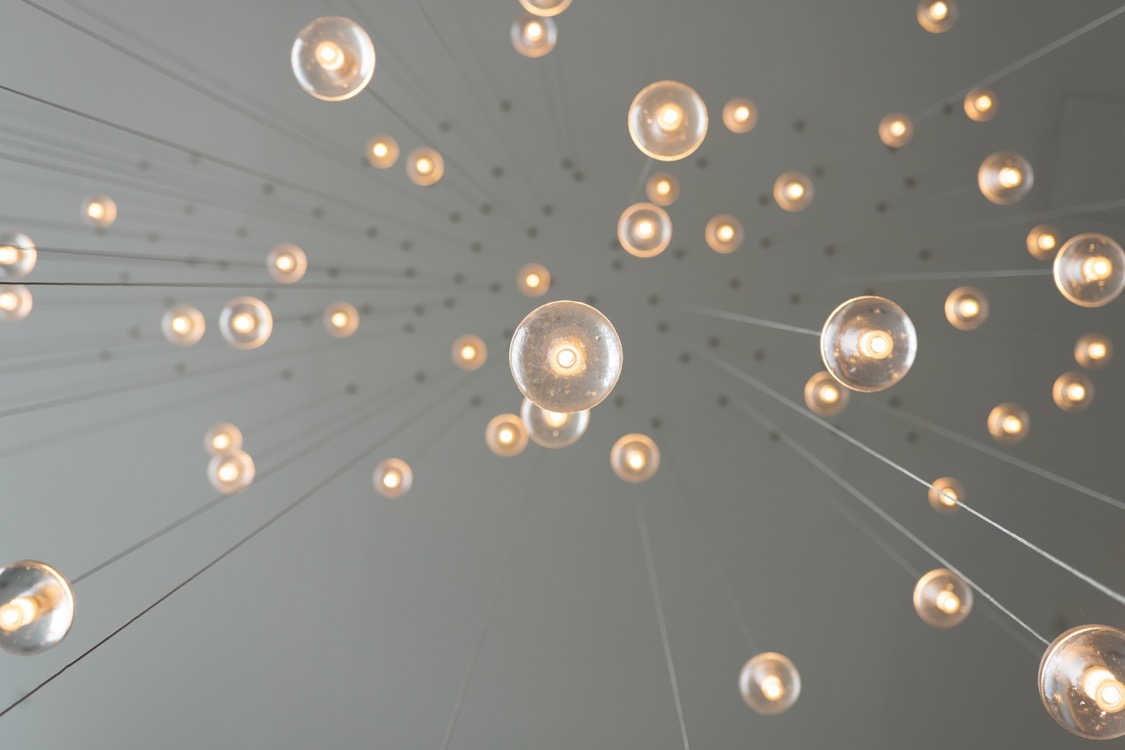 DIRIGER AVEC 
UN ÉTAT D’ESPRIT DYNAMIQUE
DEEPER CLARITY
Nilufer Erdebil
@digitalNil
[Speaker Notes: Innovating by Design

Better Thinking by Design]
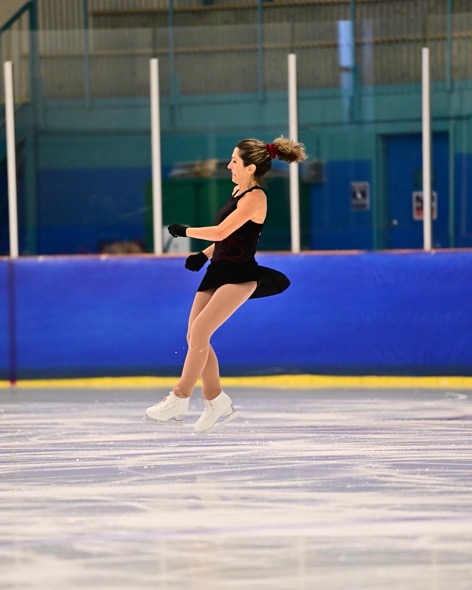 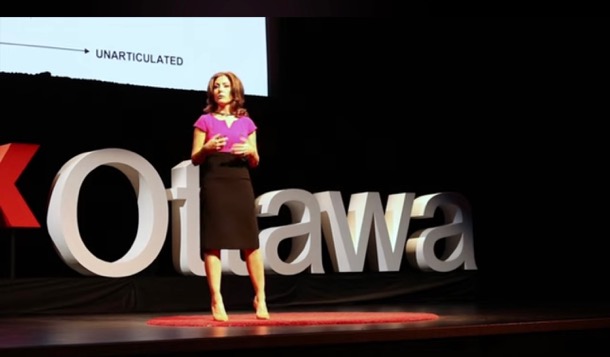 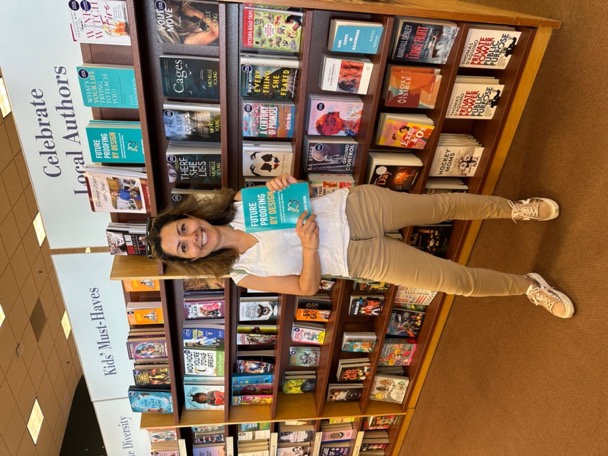 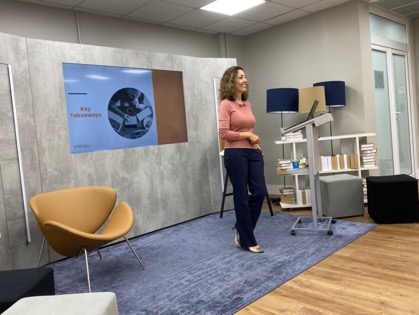 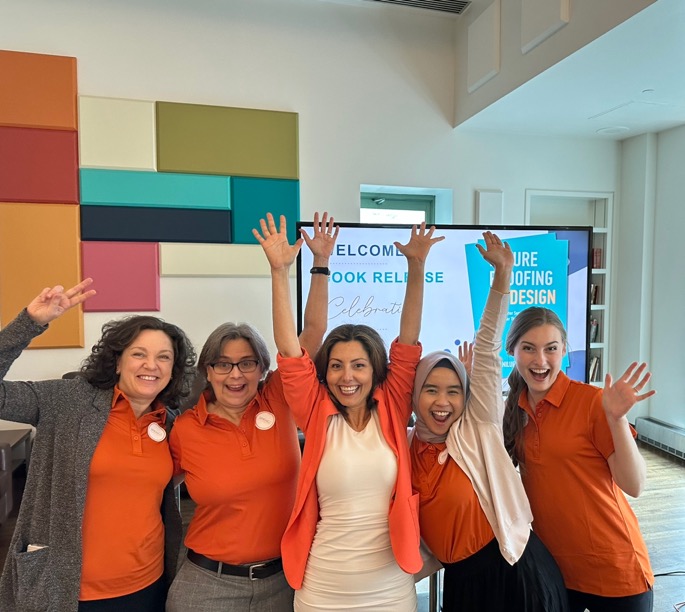 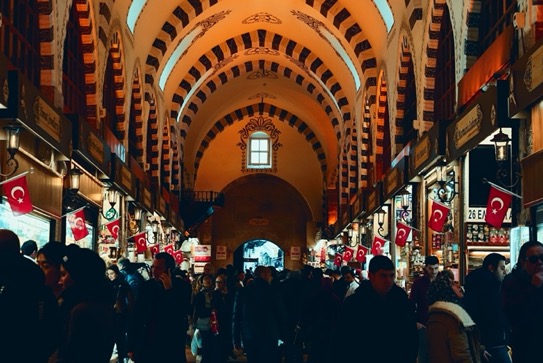 Objectif
L'état d'esprit est essentiel à la réussite, tant personnelle que professionnelle.
Un état d'esprit dynamique est nécessaire pour le changement et la transformation.
Les leaders dynamiques prennent des initiatives, se fixent des objectifs ambitieux et les atteignent rapidement, en prenant des mesures concrètes pour transformer les idées en réalité.
Les personnes à l’état d'esprit dynamique sont passionnées par la persuasion. Elles savent rallier leurs collègues à l'action et influencer le changement.
DEEPER CLARITY METHOD
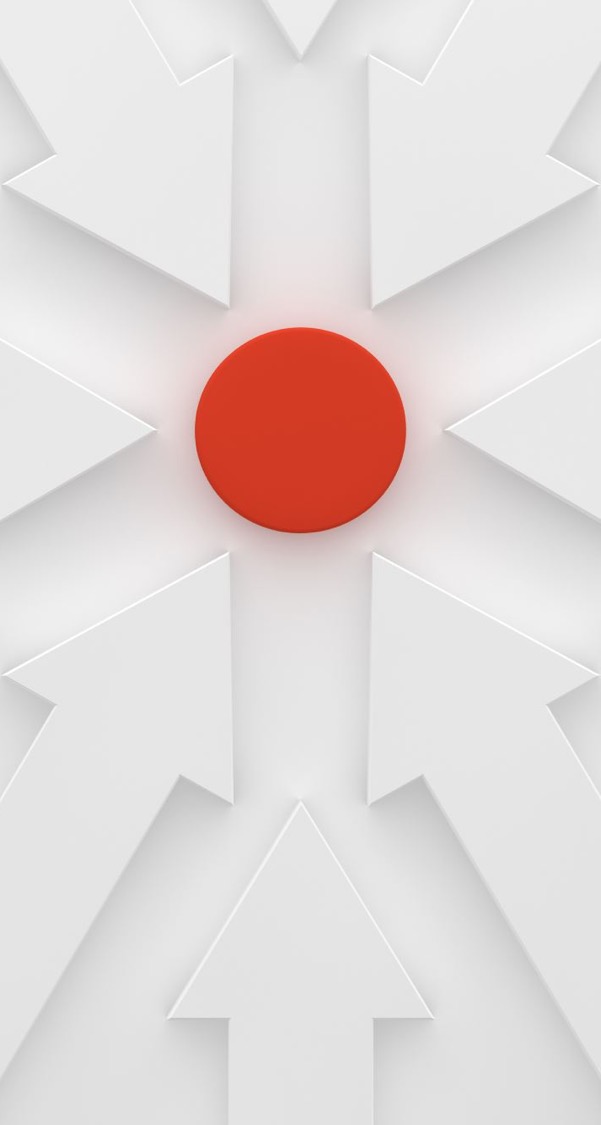 Qu'est-ce que Deeper Clarity?
Méthodologie et état d'esprit pour l'alignement et la réussite
Principes intégrés de réflexion conceptuelle, d’alignement, de prévision stratégique et d'état d'esprit
La clarté pour alléger les situations
Changement, adaptation et recherche de possibilités et d'occasions
Les résultats de Deeper Clarity
Les organisations atteignent leurs objectifs plus rapidement.
Les équipes passent de l'ambiguïté à la clarté et à l'alignement 
 Des équipes travaillant ensemble depuis plus de six mois n'avaient pas une idée claire de la manière de résoudre un problème très complexe, portant sur plusieurs systèmes et plusieurs processus. En l'espace de trois semaines, elles ont su clairement ce qu'elles devaient faire.
Clarté sur de nouveaux types de clients
Les équipes sont plus concentrées et travaillent en collaboration pour atteindre le même résultat : elles sont axées sur le client.
Les projets qui n'avancent pas à cause de notre processus : oui! Projets qui N'avancent PAS.
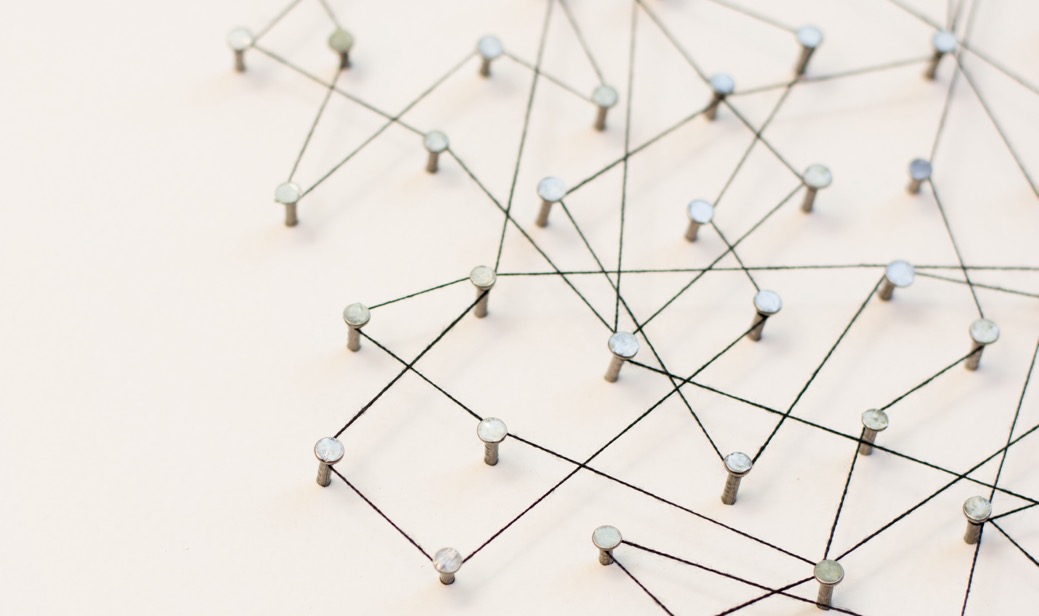 POURQUOI UN ÉTAT D’ESPRIT DYNAMIQUE?
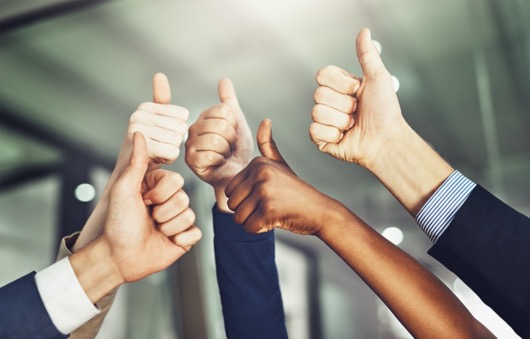 La personnalité et le comportement d'une personne changent en fonction du contexte dans lequel elle se trouve.
Lorsque nous nous trouvons dans une situation, nous réagissons de manière habituelle et figée au lieu d'observer la dynamique entre les personnes et d'y répondre de manière dynamique.
Les équipes et les dirigeants se concentrent sur la préparation des détails fonctionnels et techniques clés sans accorder beaucoup d'attention à la dimension humaine, à l'adaptation aux besoins et aux styles des personnes présentes dans la salle.
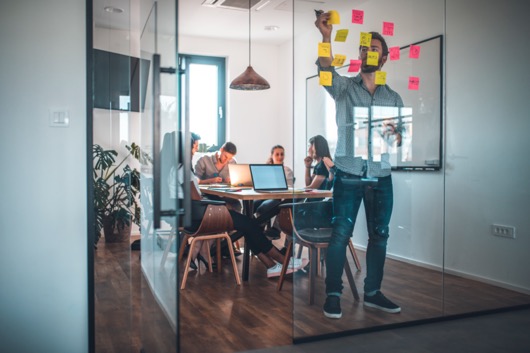 HBR: Leading in the Flow of Work (Janv. 2024)
LE PIÈGE DE LA SUPPOSITION INSTINCTIVE
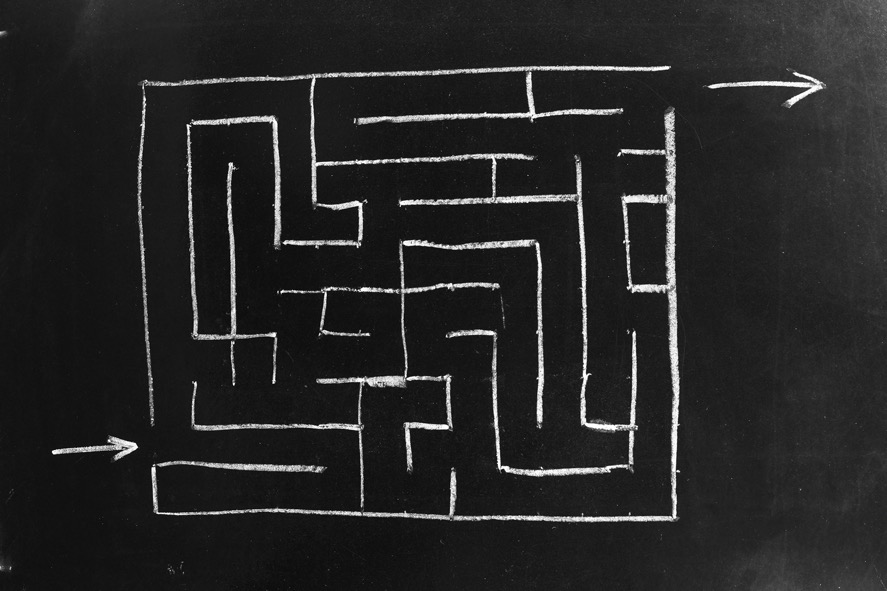 Manque de clarté ou d'alignement
Submergé par l'information
Ne pas prendre le temps de comprendre les clients
Utiliser uniquement les expériences passées et l'intuition pour concevoir de nouveaux produits, services et processus
Créer un état d’esprit dynamique
Rechercher des personnes qui aident à sortir de la zone de réalisme
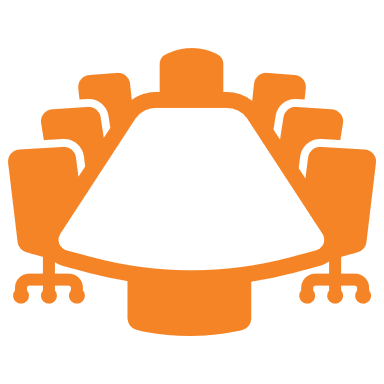 Modifier les environnements physiques
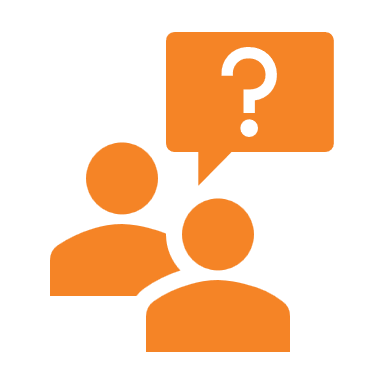 Avoir des gens dans votre communauté 
qui apportent un soutien
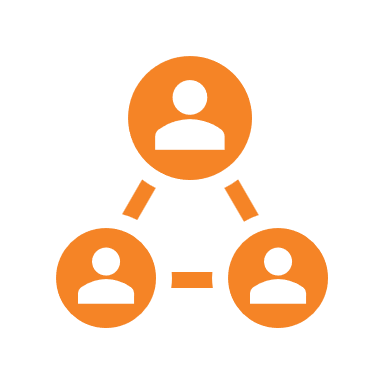 Changer l’ambiance par le mouvement ou l'exercice
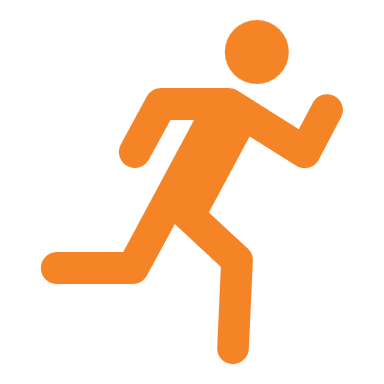 S'entourer de personnes d'origines, de cultures et d'intérêts différents
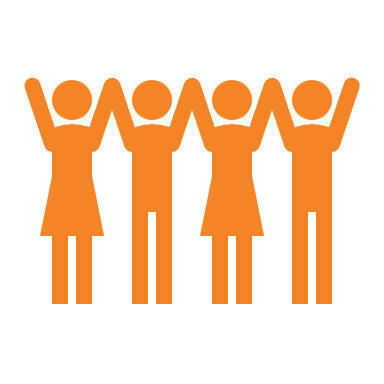 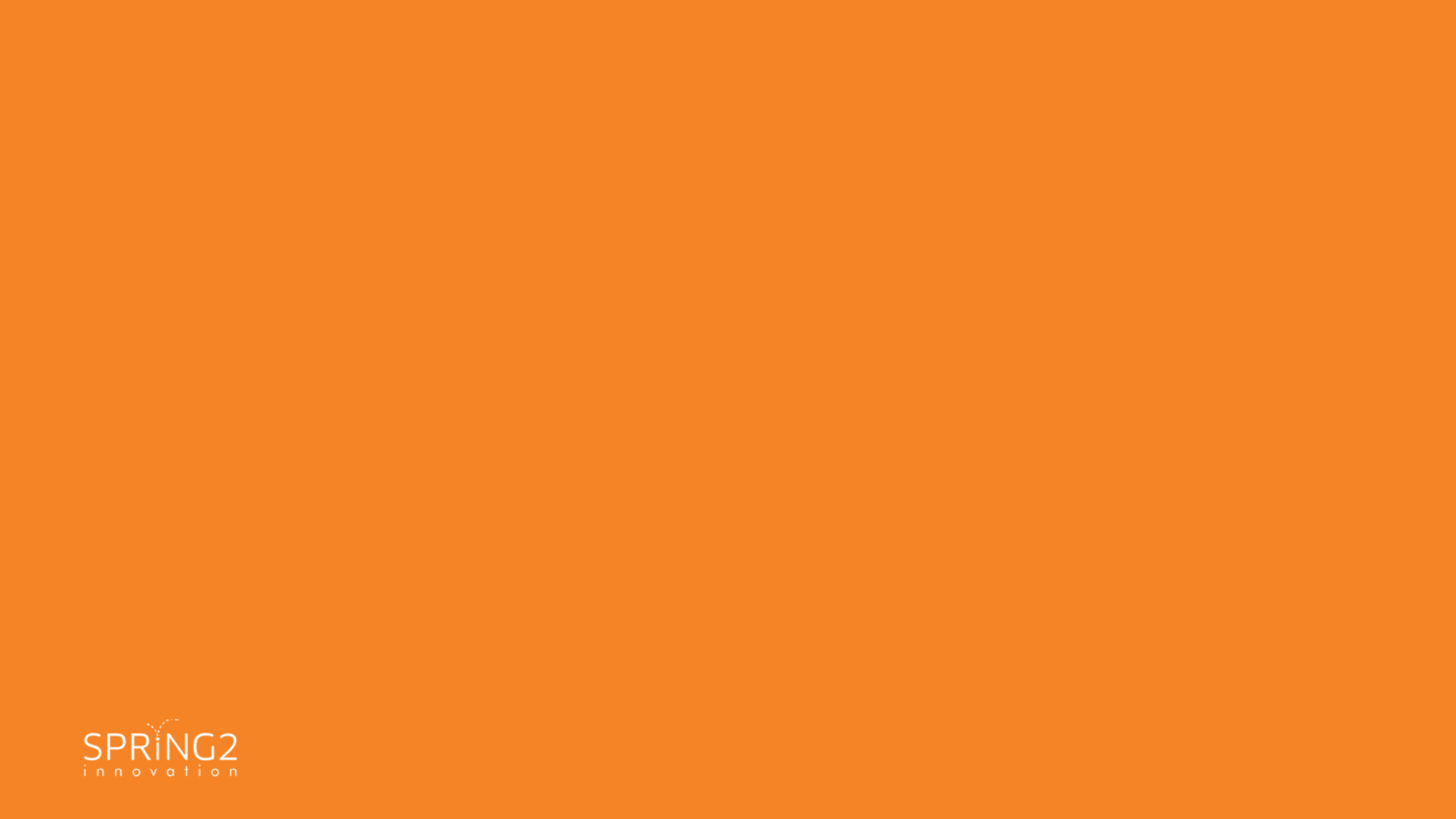 DEEPER CLARITY METHOD
ALIGNEMENT
CONNEXION
RECADRAGE
EXPÉRIMENTATION
1
2
3
4
Travailler avec les clients pour résoudre leurs vrais problèmes
(combler les lacunes)
Comprendre les objectifs communs
Définir les principaux succès
Cerner les principaux problèmes des clients
(Définir les lacunes)
Mieuxcomprendre
les clients
PRÉPARATION
DÉCOUVERTE
DÉFINITION
MISE EN ŒUVRE
État d’esprit axé sur la croissance, ;'adaptation et les systèmes
État d'esprit ouvert, ambitieux et adaptable
État d’esprit centré sur le client, ouvert et collaboratif
État d’esprit axé sur la collaboration, l'ouverture, la clarté et l'authenticité
www.Spring2Innovation.com:
Spring2 Parcours
2011
2024
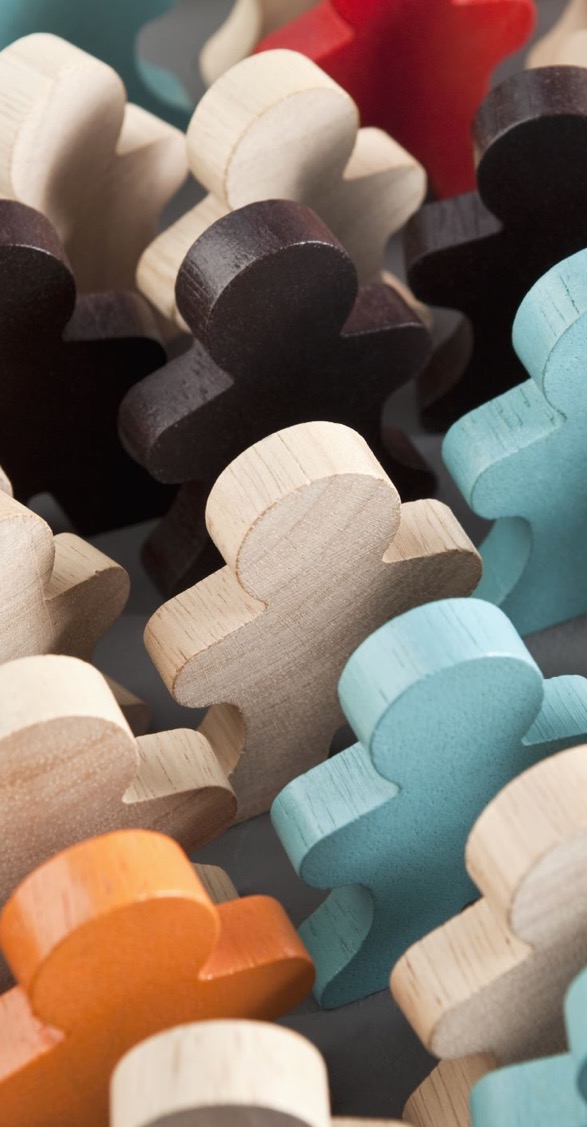 ÉTAT D'ESPRIT AXÉ SUR LA CROISSANCE
Concept élaboré par la psychologue Carol Dweck
Les individus peuvent développer leurs capacités et leur intelligence par l'effort, l'apprentissage et la persévérance 
 Les personnes à l'état d'esprit fixe croient que leurs capacités sont statiques et immuables
Considère les défis comme des occasions de développer ses capacités
Apprend de l'échec (le considère comme une occasion d'apprendre et de s'améliorer)
Par exemple, après avoir échoué à un test de mathématiques, un élève décide d'étudier davantage, de demander de l'aide et de comprendre ses erreurs, plutôt que de conclure qu'il n'est tout simplement pas doué pour les mathématiques.
UN ÉTAT D'ESPRIT AMBITIEUX
Désir de réussite ou d'amélioration significative, fixation d'objectifs ambitieux et maintien d'une attitude positive et d’efforts persistants pour atteindre ces objectifs. 
Souvent motivé par une vision claire de ce que l'on veut réaliser (et que l'on peut réaliser). 
Il conduit à l'apprentissage continu, à la résilience et, en fin de compte, à la réalisation des résultats souhaités.
Entreprise mondiale
ÉTAT D'ESPRIT OUVERT
Volonté d'envisager de nouvelles idées, perspectives et expériences sans les préjuger sur la base de ses propres croyances ou préjugés préexistants.
Réceptif aux différents points de vue et prêt à revoir sa compréhension sur la base de nouvelles informations ou d'une nouvelle compréhension. 
Ces caractéristiques comprennent la curiosité, la souplesse et la volonté d'envisager la possibilité de se tromper ou qu'il y ait plus d'une bonne réponse.
ÉTAT D’ESPRIT D'ADAPTATION
Capacité à adapter ses pensées, ses comportements et ses actions en fonction de l'évolution des circonstances ou de nouvelles informations. 
Suppose de la souplesse, de l'ouverture au changement et une volonté d'apprendre et d'évoluer. Sont typiquement résilients face aux défis et sont capables de changer les stratégies ou les approches lorsque cela est nécessaire. 
Les caractéristiques comprennent la débrouillardise, l'ouverture d'esprit et une attitude proactive à l'égard du changement.
ÉTAT D'ESPRIT CLAIR
Esprit concentré, non distrait, permettant une prise de décision efficace, la résolution de problèmes et le traitement efficace des tâches. 
L'absence de confusion ou d'ambiguïté, l'existence d'un but ou d'un objectif bien défini et la capacité de se concentrer sur ce qui est important sans être submergé par des pensées ou des émotions sans rapport avec le sujet. 
Les candidats doivent être concentrés, organisés et capables d'établir des priorités de manière efficace.
ÉTAT D’ESPRIT DE COLLABORATION
Rechercher activement et apprécier la collaboration avec les autres pour atteindre des objectifs communs et partager des connaissances. 
Caractérisé par une communication ouverte, un respect mutuel et la conviction que la combinaison des forces et des perspectives d'un groupe permet d'obtenir de meilleurs résultats qu'en travaillant seul.
ÉTAT D'ESPRIT AUTHENTIQUE
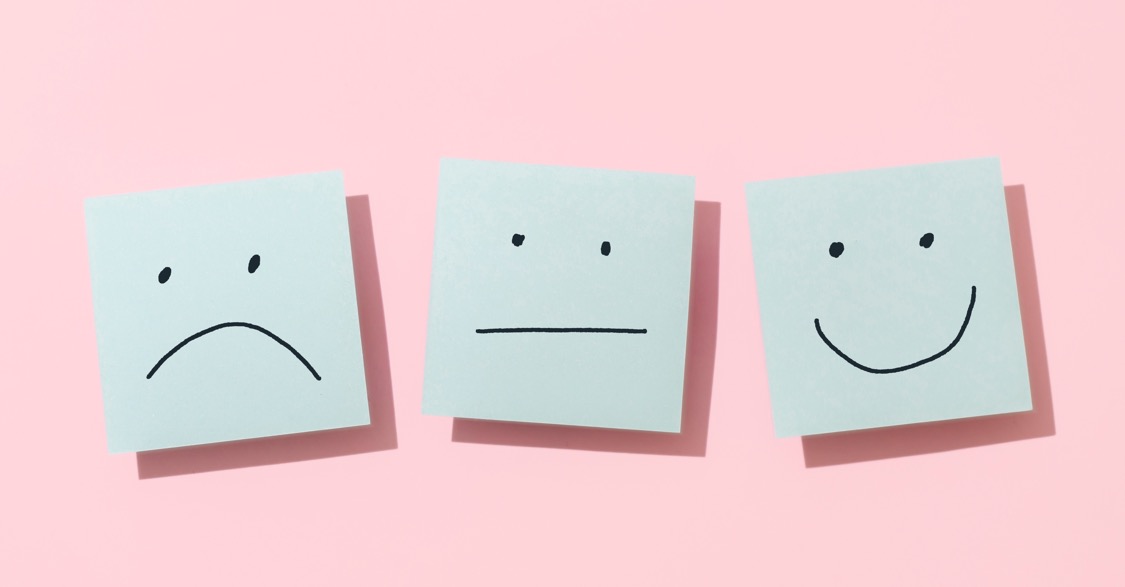 Reste fidèle à sa personnalité, à son esprit ou à son caractère, malgré les pressions ou les influences extérieures. Suppose un niveau élevé de conscience de soi, la compréhension de ses valeurs, de ses croyances et de ses désirs, ainsi qu'un comportement cohérent avec ceux-ci. 
Ces caractéristiques comprennent l'honnêteté, l'intégrité et une bonne conscience de soi, ce qui conduit souvent à des interactions authentiques et transparentes avec les autres.
ÉTAT D'ESPRIT CENTRÉ SUR LE CLIENT
Donner la priorité aux besoins, à l'expérience et à la satisfaction des clients dans tous les aspects de ses activités et de sa prise de décision. 
Il s'agit de comprendre et de répondre aux besoins et aux attentes des clients, dans le but de fournir une valeur et un service exceptionnels. 
Les principales caractéristiques sont l'empathie, la réactivité et une attention particulière sur l’établissement de relations à long terme avec les clients.
ÉTAT D'ESPRIT AXÉ SUR DES SYSTÈMES
Une approche holistique de l'analyse qui se concentre sur la façon dont les éléments constitutifs d'un système interagissent et sur la façon dont les systèmes fonctionnent dans le temps et dans le contexte de systèmes plus vastes.
Au lieu de se concentrer sur les différentes parties, il faut considérer le système dans son ensemble. Comprendre l'objectif du système, ses buts et la manière dont il s'inscrit dans un contexte ou un environnement plus large.
Quels sont les différents types d'initiatives auxquelles la Deeper Clarity peut s'appliquer?
Innovation
Créer de nouveaux produits, services et processus
Transformation numérique – présentation ou élaboration de nouvelles technologies
Expérience client
Renforcer l'attachement des clients (fidélité)
Augmenter le nombre de clients (Comment pouvons-nous conclure plus de ventes?)
Faire en sorte que les clients achètent des services et des produits supplémentaires
Créer de meilleures expériences pour les clients (réduire les plaintes, faciliter les relations commerciales avec les clients)
Démarrage des projets
ACTIVITÉ EN ÉQUIPE
Quels sont les domaines dans lesquels vous rencontrez des difficultés?
ACTIVITÉ EN ÉQUIPE
Comment ces états d’esprit s'articulent-ils avec la méthodologie?
Auto-évaluation
A) Alignement
B) Innovation
SCORES
C) Processus
D) Orienté vers l'utilisateur final
The Deeper Clarity Method™ Les 10 meilleures façons de créer des produits, des processus, des politiques et des services par son entremise
Les 10 meilleures façons de créer des produits, des processus, des politiques et des services par l’entremise de The Deeper Clarity Method™
Les 10 meilleures façons de créer des produits, des processus, des politiques et des services par l’entremise de The Deeper Clarity Method™
Compétences en littératie de l'innovation
(Recadrage)
Alignement
Connexion
Recadrage
Expérience
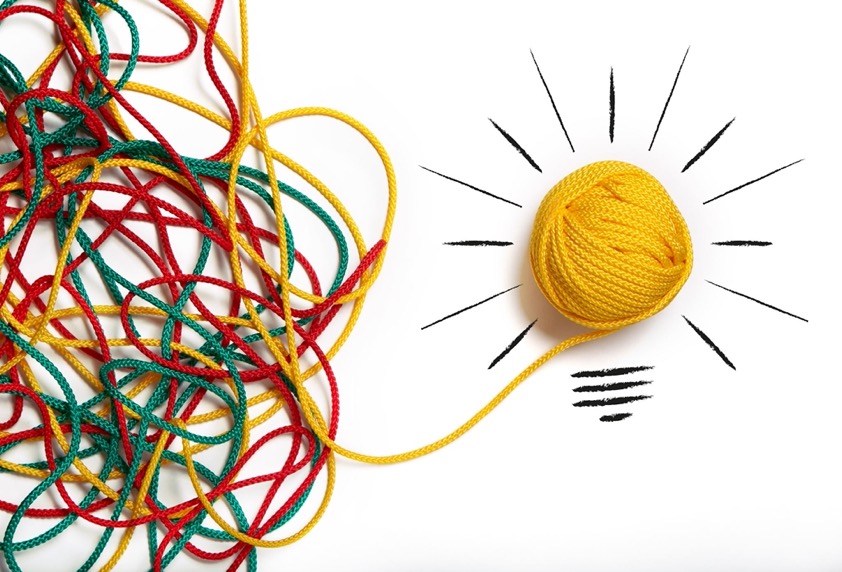 Transfert de connaissances et exécution
[Speaker Notes: Save time and money
Feel more excited and confident 
Successfully achieve your goals]
NOS TROIS PROGRAMMES
Réflexion conceptuelle niveau 1 
Application avancée de la réflexion conceptuelle
Niveau 1
Apprendre The Deeper Clarity Method™
Évaluation du projet Deeper Clarity
Formation à l'alignement des projets  Feuille de route Deeper Clarity
Mise en œuvre du projet sur les Deeper Clarity Solutions*
Les vérifications The Deeper Clarity
Niveau 2
Deeper Clarity Solutions™
Licence de la Deeper Clarity Method
Ressources complètes, y compris le manuel et le guide de la Deeper Clarity Method
Abonnement aux mises à jour régulières et accès au matériel S2
Niveau 3
Deeper Clarity Solutions™ à l'échelle de l'entreprise
Coaching en leadership 
Coaching sur l'état d'esprit
Vérifications externes de projets
Cas de test des projets
Facilitation de la Deeper Clarity et coaching méthodologique
Ajouts
The Deeper Clarity Process™
7. Examiner régulièrement les progrès accomplis
1. Joindre le réseau Deeper Clarity (Abonnement gratuit)
2. La vérification The Deeper Clarity
3. Joindre le programme The Deeper Clarity" (Membre)
4. Créer votre plan  Deeper Clarity
5. Sélectionner les ressources Deeper Clarity
6. Mettre en œuvre votre plan Deeper Clarity
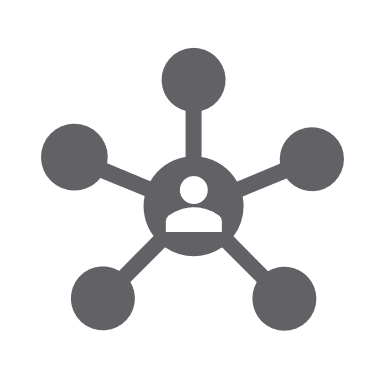 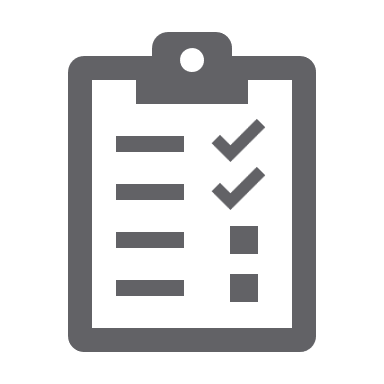 Questions pour les dirigeants
Comment puis-je changer mon état d'esprit?
Quel état d'esprit vous a séduit?
Comment pourrais-je utiliser cet état d'esprit dans mon travail                                      au cours de la semaine prochaine?
[Speaker Notes: Qui sont les organisations très innovantes?
Les entreprises les plus performantes, comme Tesla Motors, Procter & Gamble, David's Tea et Uber, font partie de celles qui sont constamment à la pointe de l'innovation, car la prise en compte des besoins de l'utilisateur final fait partie intégrante de leur culture.]
Communiquer avec nous
Nilufer Erdebil est une experte primée de la réflexion conceptuelle et de l'innovation, ingénieure, auteure et conférencière TEDx et TEC., Elle a beaucoup travaillé avec des organisations des secteurs public et privé pour orienter des stratégies, faciliter des changements et lancer de nouveaux produits et services. Sa formation d'ingénieure et son expérience dans différents domaines, notamment les télécommunications, la mise au point d'applications, la gestion de programmes et la gestion des technologies de l'information, lui permettent de bien comprendre les défis auxquels sont confrontées les entreprises d'aujourd'hui.
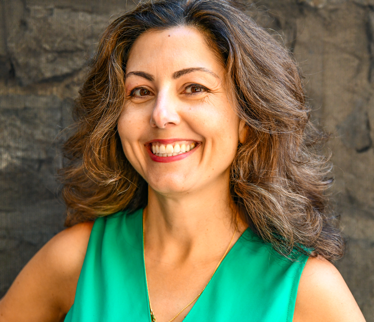 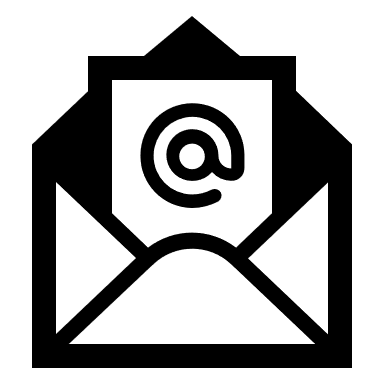 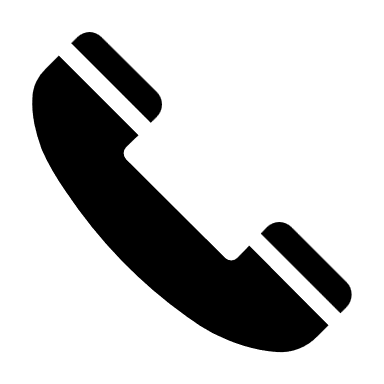 Nilufer@spring2innovation.com
613-850-0854
Nilufer Erdebil 
Fondatrice et PDG
Design Thinking for Complex Environments (voir la vidéo ici)
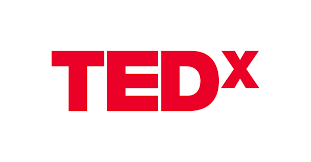 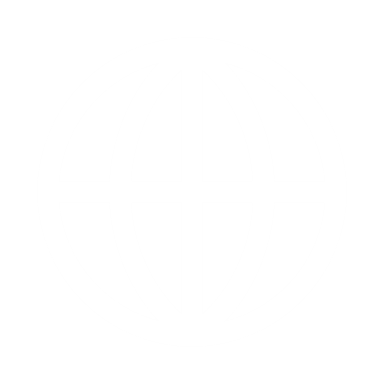 www.spring2innovation.com
@Spring2Innovation
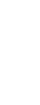 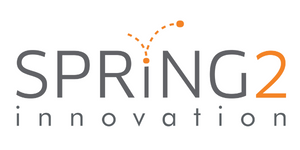 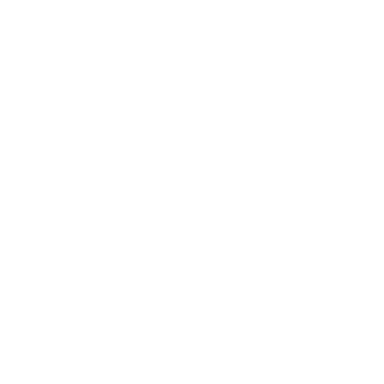 @Spring2inno
info@spring2innovation.com
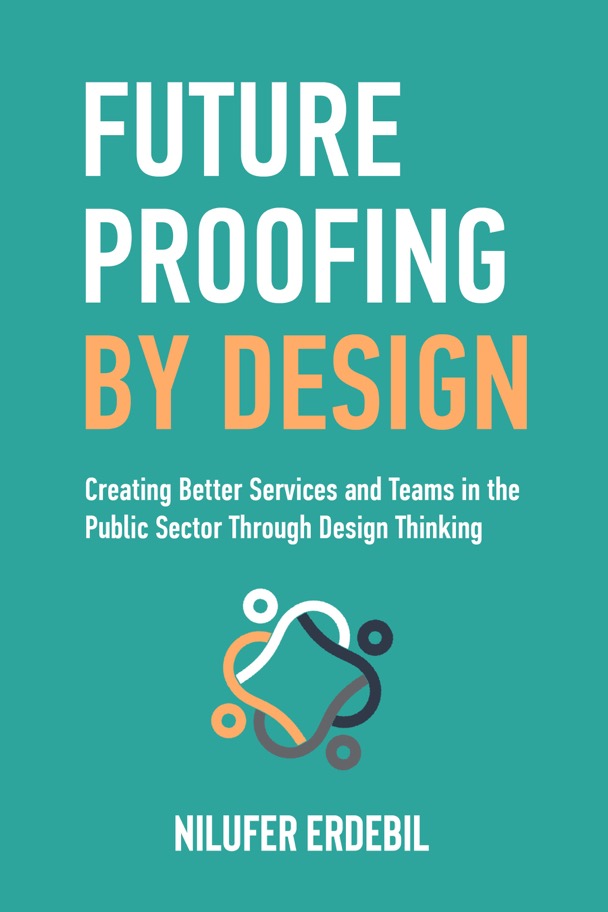 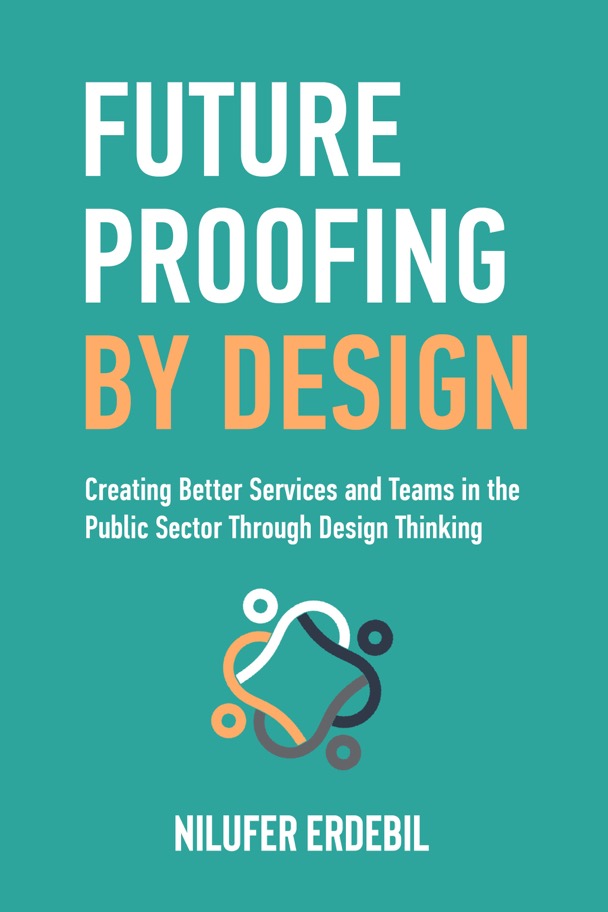 « Les étapes qui sont abordées dans ce livre, 
en particulier l'empathie avec les clients ou les utilisateurs finaux a été un facteur de succès essentiel dans la mise en place du nouveau processus de demande numérisé et a eu un impact direct sur la vie des Canadiens. »


Jason Mombourquette – Directeur général, GRC
MAINTENANT EN VENTE
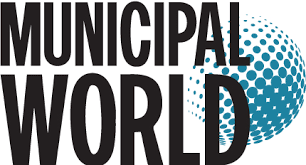 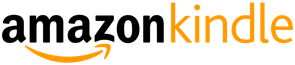 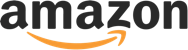 www.futureproofingbydesign.com
EN SAVOIR PLUS SUR DEEPER CLARITY
NOUVEAU !
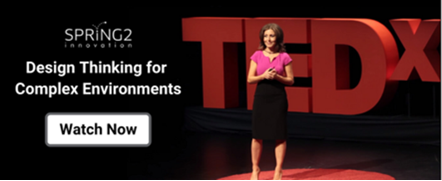 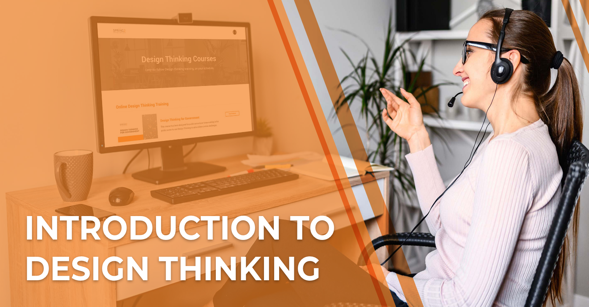 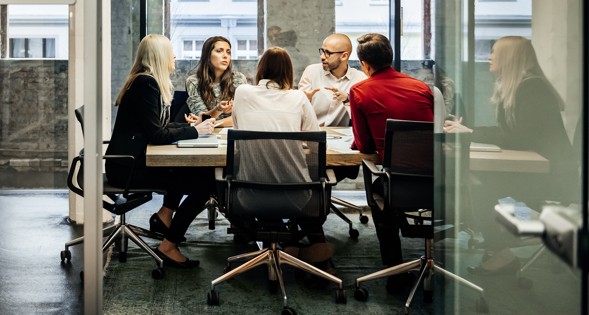 Steps of Design Thinking
Spring2 Innovation’s YouTube Channel
Better Thinking by Design 
Coaching & Consulting
Instructor-Led Training
Self-led Training
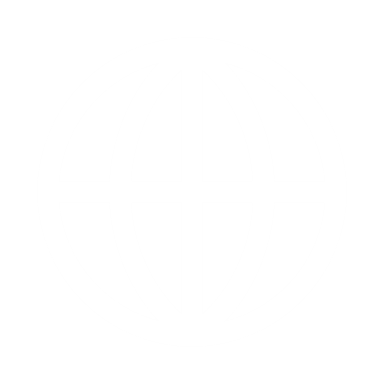 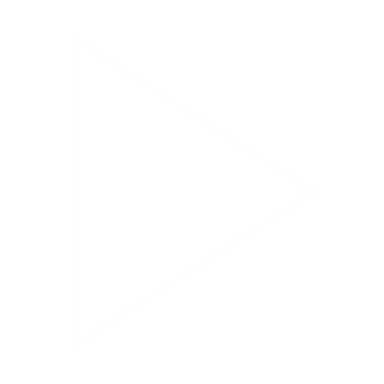 www.spring2innovation.com
PARLONS-EN
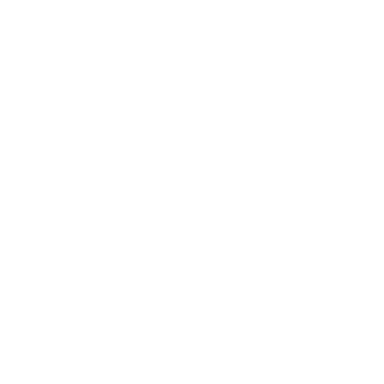 info@spring2innovation.com
[Speaker Notes: Modify the images]
Pour de plus amples renseignements réflexion conceptuelle sur notre coaching et notre certification en réflexion conceptuelle (Design Thinking), veuillez consulter le site suivant : 
www.spring2innovation.com